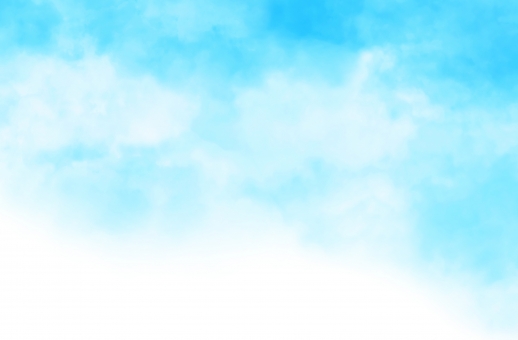 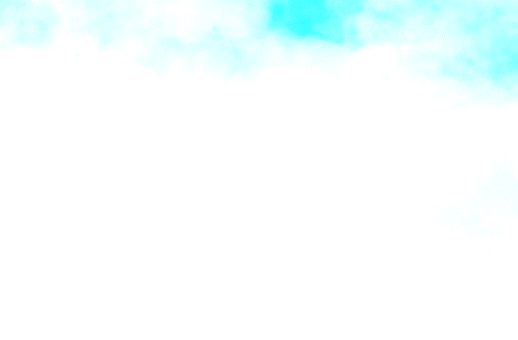 訪問看護リハビリステーションたもつ京田辺
看護師　空き状況　　　5月6日現在
○空きあり　△相談してください
京田辺市・城陽市・井手町・宇治田原町・精華町などを中心に活動させていただきます。
「365日・24時間対応」「あらゆる疾患・状態」「精神科」に訪問看護させていただきます。
どうぞよろしくお願いいたします。
　　　　　　　　　　　　　　　　　　　　管理者　原田　哲
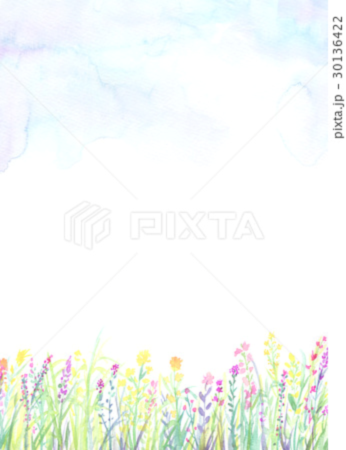 事業所　訪問看護リハビリステーションたもつ 京田辺
住　 所　〒610-0311
　　　　　京田辺市草内一ノ坪26-17

電　話      0774-29-9096　　　
ＦＡＸ      0774-29-9097
メール　　houmon@tamotsu365.com　　　
介護事業所番号：2663290084　　
医療事業所番号：3290084
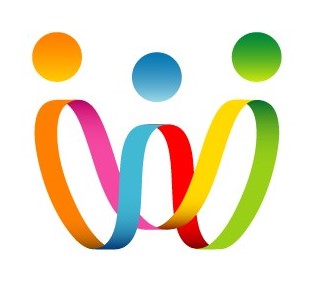 HP
FB
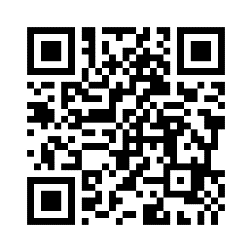 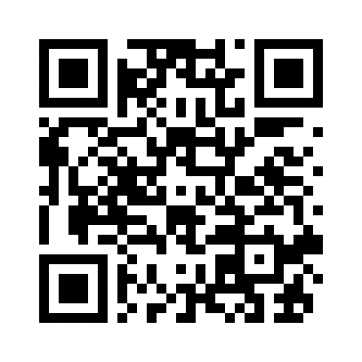 ホームページ、フェイス
ブックもご覧下さい